I AM THE BREAD OF LIFE. HE WHO COMES TO ME WILL NEVER BE HUNGRY; HE WHO BELIEVES IN ME WILL NEVER THIRST.
 Matthew 28:16-20
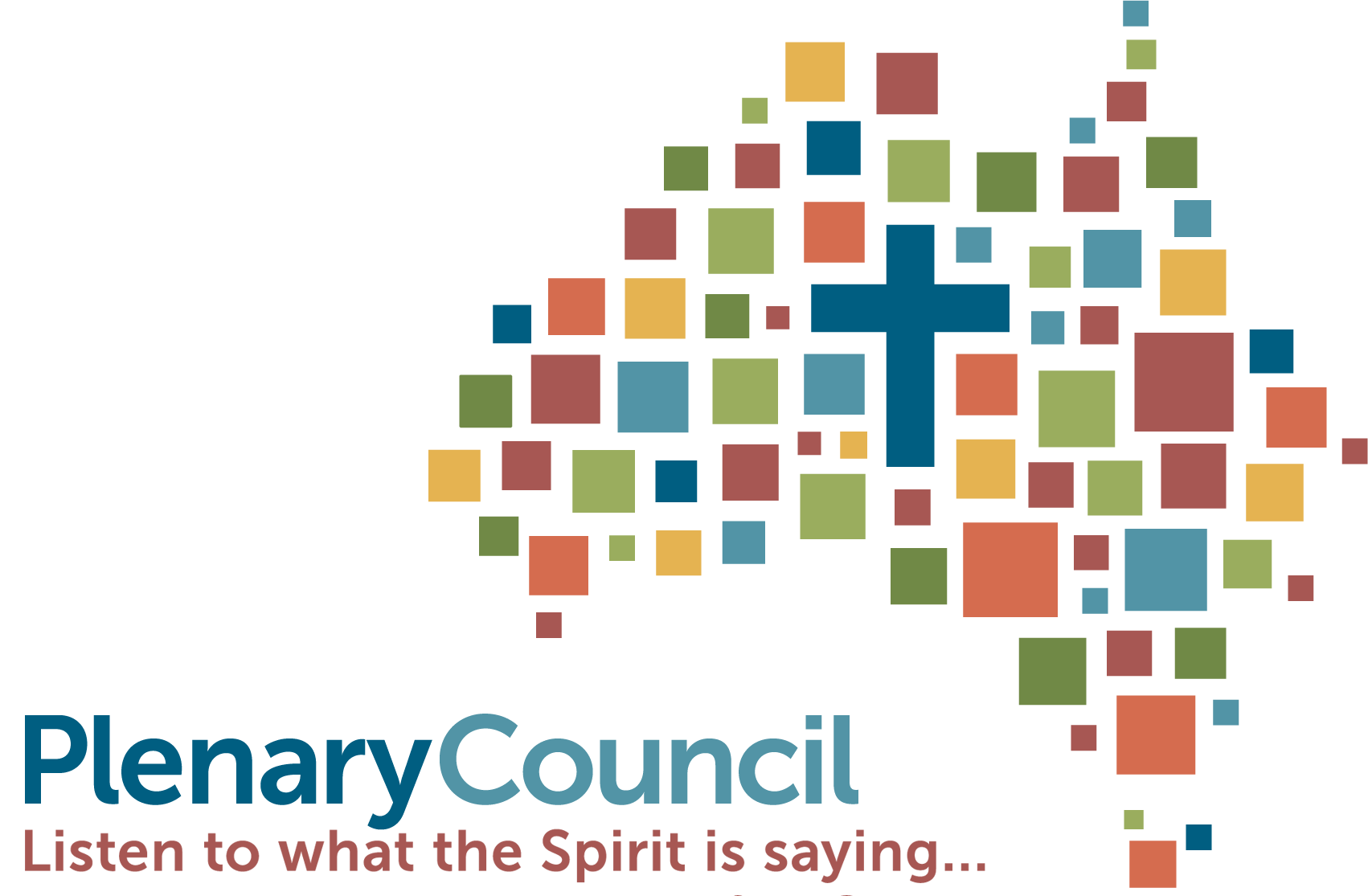 FAN THE FLAME
www.plenarycouncil.catholic.org.au/fantheflame/
Towards Plenary Assembly One October 2021